AKTIVITET
1.3			                Multiplikation med huvudräkning
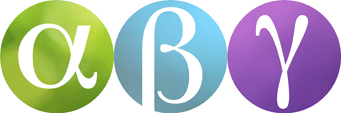 Tre i rad
Materiel:
2 tärningar, 3 spelpjäser var och aktivitetsblad
Antal deltagare:
2 – 3 st
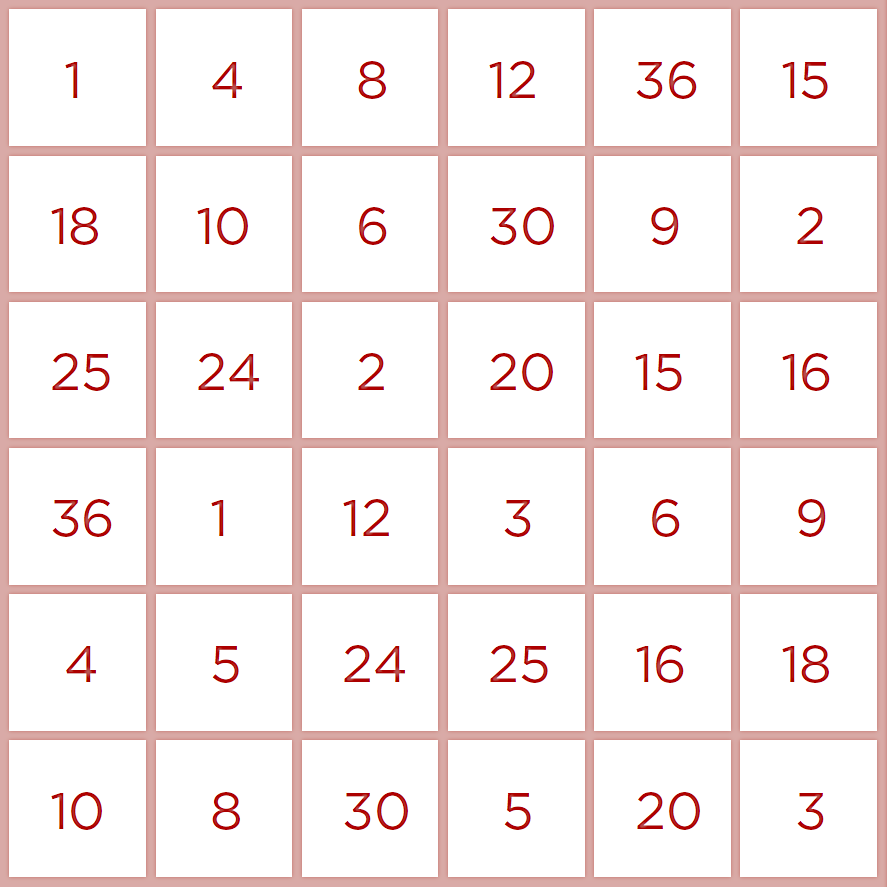 Den som börjar kastar tärningarna, multiplicerar talen och placerar en knapp i en ruta som visar rätt produkt.
A
Övriga deltagare gör på samma sätt.
B
C
När alla tre knapparna är utlagda så får man i fortsättningen välja mellan att låta alla tre ligga kvar eller flytta en till en ledig ruta – med rätt produkt.
D
Vinner gör den som först får sina tre knappar i rad.
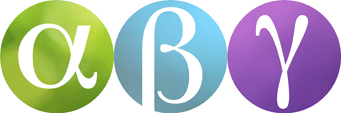 Multiplikation är upprepad addition
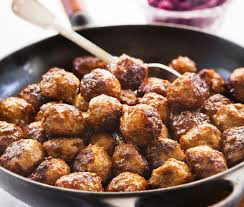 Syskonen Elsa, Erik och Edvin steker köttbullar efter skolan.
Barnen äter 8 köttbullar var.
Hur många köttbullar äter de sammanlagt?
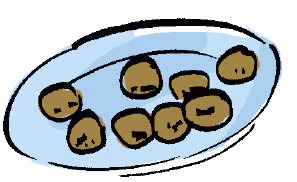 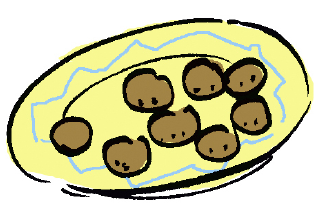 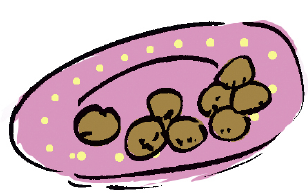 8
+
8
+
8
=
24
3
8
=
24
⦁
De äter 24 köttbullar sammanlagt.
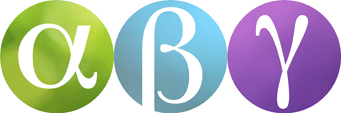 När man tar ett tal gånger ett annat tal kallas det för multiplikation.
Talen som man multiplicerar kallas faktorer.
Svaret kallas produkt.
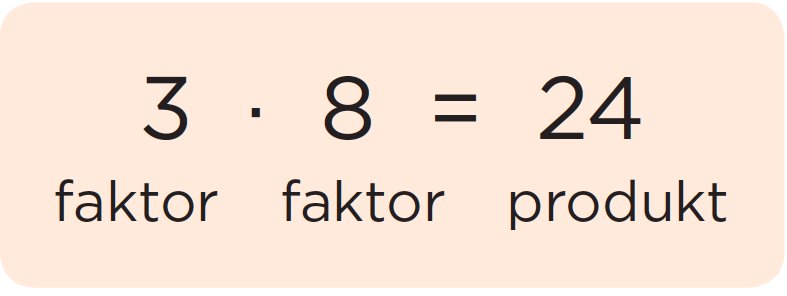 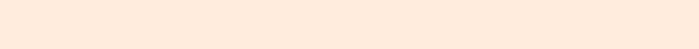 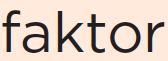 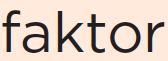 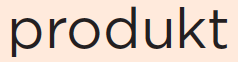 Multiplikationstabellen
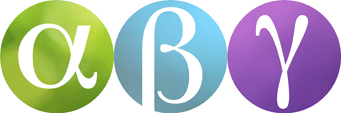 För att multiplikation kan man ta hjälp av en sådan här ruta:
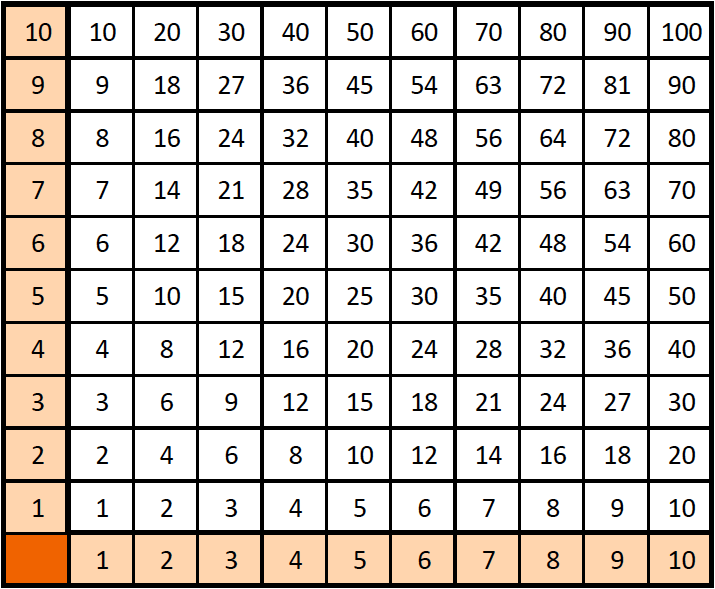 För att räkna ut 6 ∙ 4 följer du de röda pilarna.
Alltså är 6 ∙ 4 = 24.
De möts i 24.
Även 4 ∙ 6 = 24.
För att räkna ut 4 ∙ 6 följer du de blå pilarna.
De möts också i  24.
Det spelar ingen roll i vilken ordning du multiplicerar faktorerna, produkten är ändå densamma.
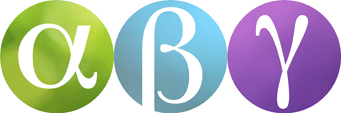 Exempel
Hur många humlor är det?
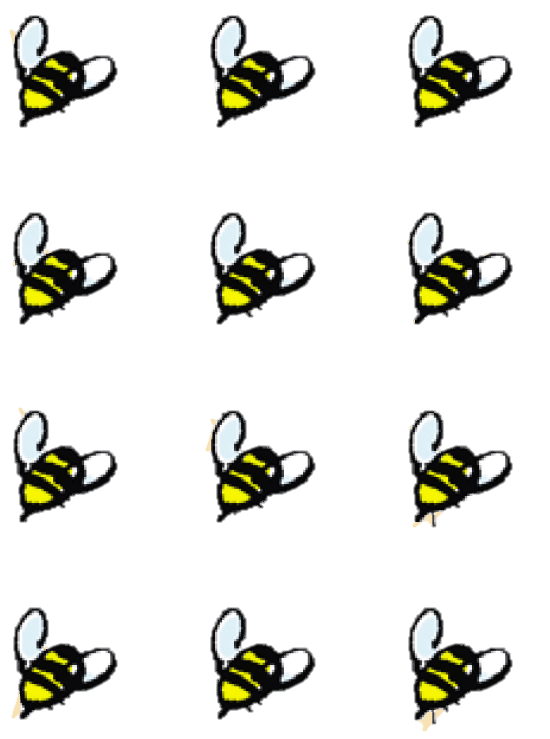 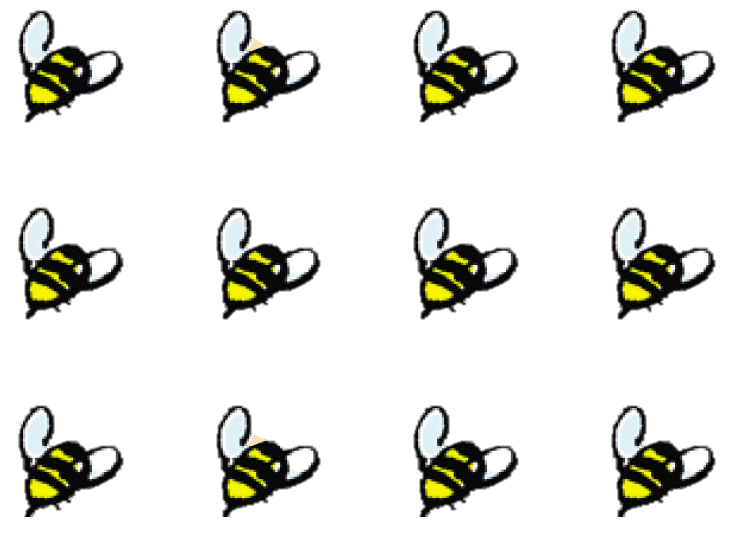 4
3
3
4
3 ∙ 4 =
12
4 ∙ 3 =
12
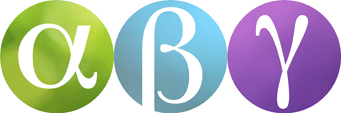 Exempel
6 ∙ 2  =
12
5 ∙ 3  =
15
8 ∙ 0  =
0
2 ∙ 9  =
18
5 ∙ 4  =
20
3 ∙ 3  =
9
8
4 ∙ 2  =
9 ∙ 3  =
27
2 ∙ 2  =
4
10 ∙ 4  =
40
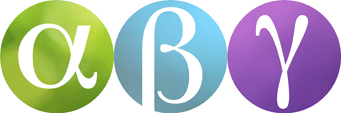 Exempel
6 ∙ 4  =
24
7 ∙ 5  =
35
8 ∙ 3  =
24
6 ∙ 9  =
54
5 ∙ 5  =
25
10 ∙ 6  =
60
9 ∙ 7  =
63
48
8 ∙ 6  =
9 ∙ 9  =
81
5 ∙ 6  =
30
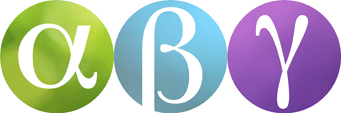 Exempel
a) x ∙ 6 = 12
Här betyder x ett hemligt tal. 
Vilket tal ska du multiplicera med 6 för att få 12?
2 ∙ 6 = 12
2
x =
b) y ∙ 5 = 25
Vilket tal ska du multiplicera med 5 för att få 25?
5 ∙ 5 = 25
y =
5
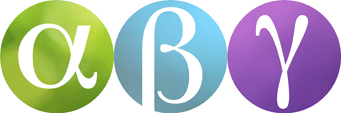 Exempel
b) y ∙ 4 = 24
a) x ∙ 2 = 18
6 ∙ 4 = 24
9 ∙ 2 = 18
9
y =
6
x =
Exempel
b) y ∙ 9 = 81
a) 8 ∙ x = 48
9 ∙ 9 = 81
8 ∙ 6 = 48
6
y =
9
x =